Predictive power of known drivers versus nominal passengers combined
SNV-level model
Gene-level model (normalized)
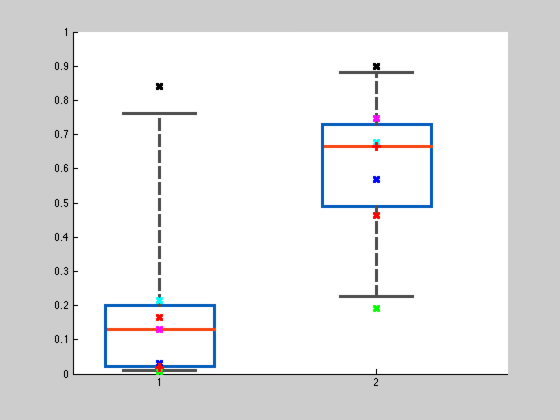 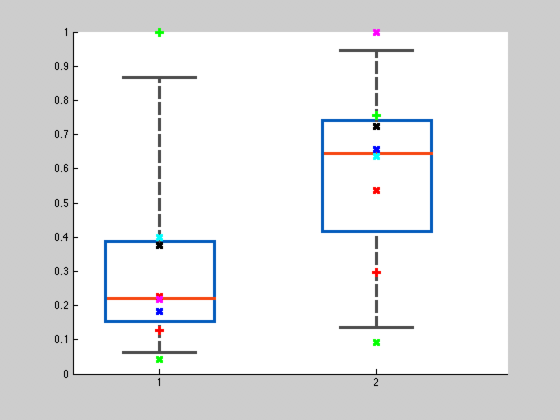 Know drivers
All non-drivers
All non-drivers
Known drivers
Medians: 
0.132, 0.667, 0.222, 0.645
red-x = Breast-AdenoCa
green-x = CNS-Medullo
blue-x = Kidney-RCC
red-+ = Prostate-AdenoCA
green-+ = Skin-Melanoma
magenta-x = Liver-HCC
cyan-x = Ovary-AdenoCA
black-x = Pancreas-AdenoCA
Predictive power of known drivers / non-coding passengers / all passengers for SNV-level model
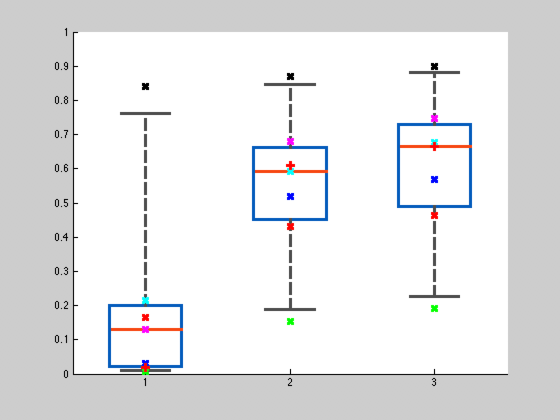 Know drivers
Non-coding passengers
All non-drivers
Medians: 
0.132, 0.593, 0.667
red-x = Breast-AdenoCa
green-x = CNS-Medullo
blue-x = Kidney-RCC
red-+ = Prostate-AdenoCA
green-+ = Skin-Melanoma
magenta-x = Liver-HCC
cyan-x = Ovary-AdenoCA
black-x = Pancreas-AdenoCA
Drivers/non-drivers compared for SNV/Gene-level models, with/without normalization
With normalization
No normalization
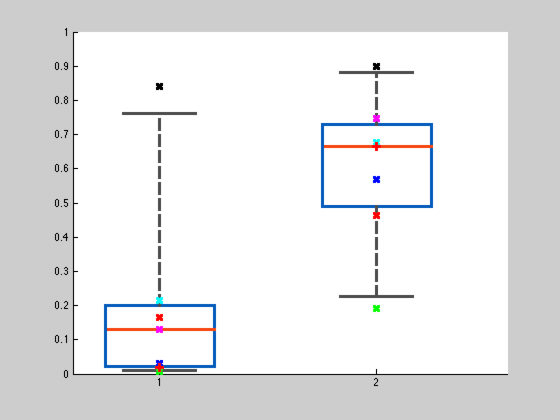 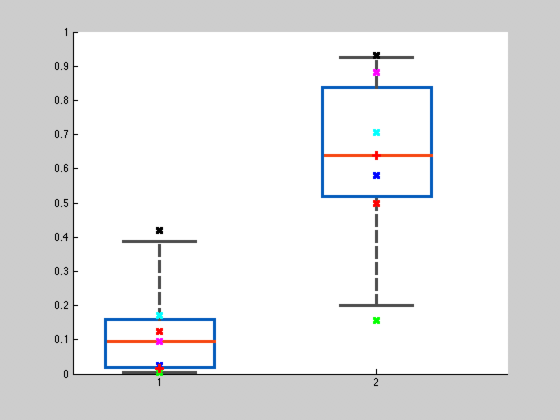 X-axis:
1 = known drivers
2 = all passengers

Colors/marks as previously

Medians:

0.132      0.094
0.667      0.638

0.314      0.222
0.404      0.645
SNV-level model
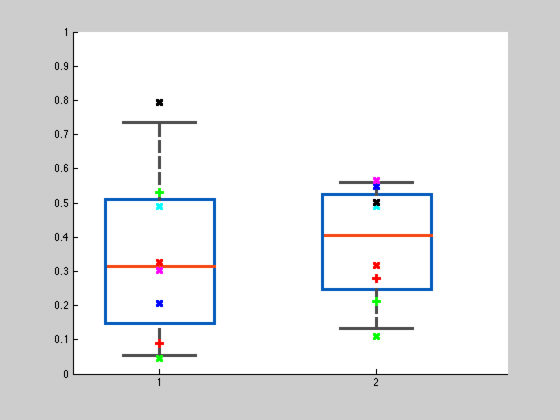 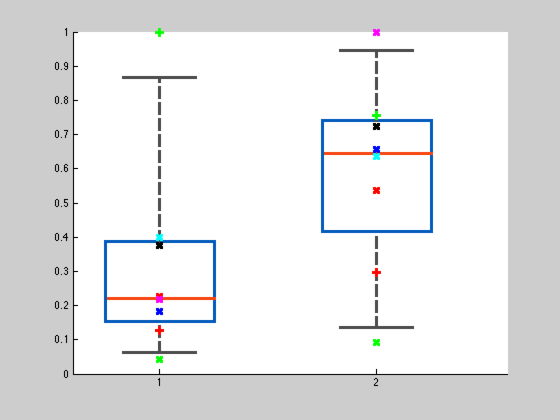 Gene-level model
Breast-AdenoCA (195,6918)
CNS-Medullo (141,1378)
Kidney-RCC (142,6226)
Liver-HCC (310,11436)
fsq
1
2
3
4
5
6
Coding      Noncod   Noncod-prm                      …
q-value
1
2
3
4
5
6
Ovary-AdenoCA (105,8518)
Panc-AdenoCA (230,6321)
Prost-AdenoCA (199,5009)
Skin-Melanoma (93,75518)
fsq
1
2
3
4
5
6
q-value
1
2
3
4
5
6
4